Akutní poškození ledvin
Mgr. Aleksandra Nikolić
MNOL101 Výživa při onemocnění ledvin a močových cest
17.3.2021
Úvod...
Akutní poškození ledvin (AKI)
 ASL X AKI
 Incidence a prevalence
 Příčiny AKI
Stadia AKI
 Léčba AKI
 Nutriční opatření při AKI
 AKI a riziko malnutrice
AKI a COVID-19
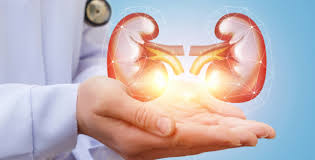 Akutní poškození ledvin (AKI)
AKI představuje klinický syndrom, charakterizovaný je náhlým poklesem renálních exkrečních funkcí s akumulaci produktů dusíkatého metabolismu.
 další klin. projevy - pokles diurézy (ne vždy), met. acidóza, hyperkalemie a hyperfosfatemie 
Dříve akutní selhání ledvin
ASL x AKI
ASL na konsenzu byl nahrazen terminem akutní poškození ledvin (Acute kidney injury- AKI) 
 Proč? 
 ASL zdůrazňuje nejzávažnější stupeň akutního poškození ledvin
 v studiích bylo zjištěno, že i relativně mírně akutní poškození ledvin či porucha jejich funkce jsou spojeny s vážnými klin. důsledky a přispívají nezávislé na zák. on. k nemocniční mortalitě a morbiditě
 s cílem zdůraznit dynamickou povahu on., které začíná dlouho předtím, než se projevy v lab. hodnotách 
 Konsenzy zaměření na AKI:
2004 a 2007- konsenzy ADQI (Acute Dialysis Quality Initiative Group) zaměřené na AKI
 KDIGO 2012, NICE 2019,….
Incidence a prevalence
Incidence 
 nevyžadující RRT 5000 případů na 1 milion obyvatel na rok
 vyžadující RRT 295 případů na 1 milion obyvatel na rok 
 Prevalence: 
 přibližně u 2-5 % všech hospitalizovaných pacientů
 u pacientů na JIP přibližně 33 %, přičemž přibližně 5 % vyžaduje RRT
[Speaker Notes: RRT- renal replacement therapy- náhrada funkce ledvin]
Příčiny AKI
Nejčastěji způsobeno DM, HT, glomerulonefritida, popáleniny, závažné úrazy,  multiorgánové selhání, nefrotoxicitou (léky a kontrastní látky), nádor prostaty nebo moč. měchýře, aj.
 Často reverzibilní
 Z hlediska základní příčiny dělíme:
 Prerenální (tzv. funkční) 40-80 %
 Renální / Intrarenální (primární poškození ledvinného parenchymu) 10-30 %
 Postrenální (urologické, při obstrukci močových cest) 5-15 %
Příčiny AKI
Prerenální 
 těžká dehydratace
 pokles cirkulujícího objemu
 Renální / Intrarenální 
 tubulotoxické poškození ledvin (ischemické etiologie, postmedikamentózní , kontrastová nefropatie, atd.)
 makrovaskulární poškození  při vaskulitidě, ateroembolické nemocí ledvin, atd.
 mikrovaskulární poškození  (při akutní glomerulonefritidě)
akutní tubulointersticiální nefritida (imunitní (alergická) reakce na léky nebo jiné inzulty)
 Postrenální 
 vrozené vady v oblasti uropoetického traktu, obstrukce, maligní nad. on., gynekologická on.
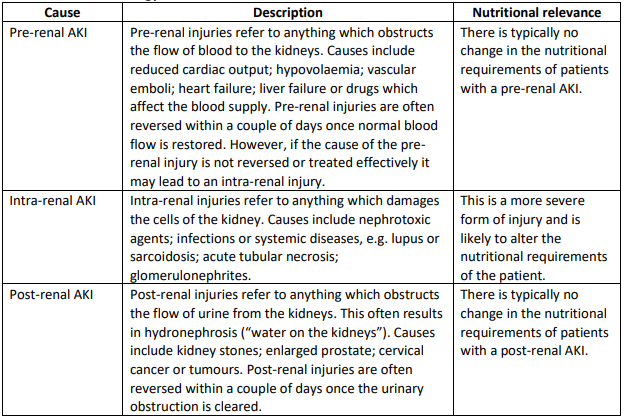 Z: https://www.thinkkidneys.nhs.uk/aki/wp-content/uploads/sites/2/2021/03/Nutrition-Guide-2021.pdf
Stadia AKI
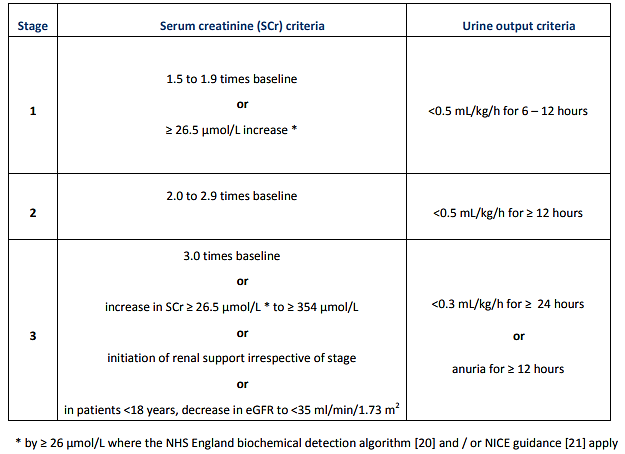 Z: https://renal.org/sites/renal.org/files/FINAL-AKI-Guideline.pdf
Léčba AKI
V raném stadiu AKI častý problém s nechutenství- důležitost včasné nutriční podpory a rané dialýzy pro zvýšení přežití.
 V případě použití metod k náhrady funkce ledvin, důležité nahradit připadnou ztrátu živin
[Speaker Notes: RRT- Renal Replacement Therapy 
HD- hemodialysis
PD- peritoneal dialysis
CRRT-Continuous Renal Replacemnet Therapy 
CVVH- Continuous Venovenus Hemodialysis
CVVHD- Continuous Venovenus Hemodiafiltration
SCUF- Slow Continuous Ultrafiltration]
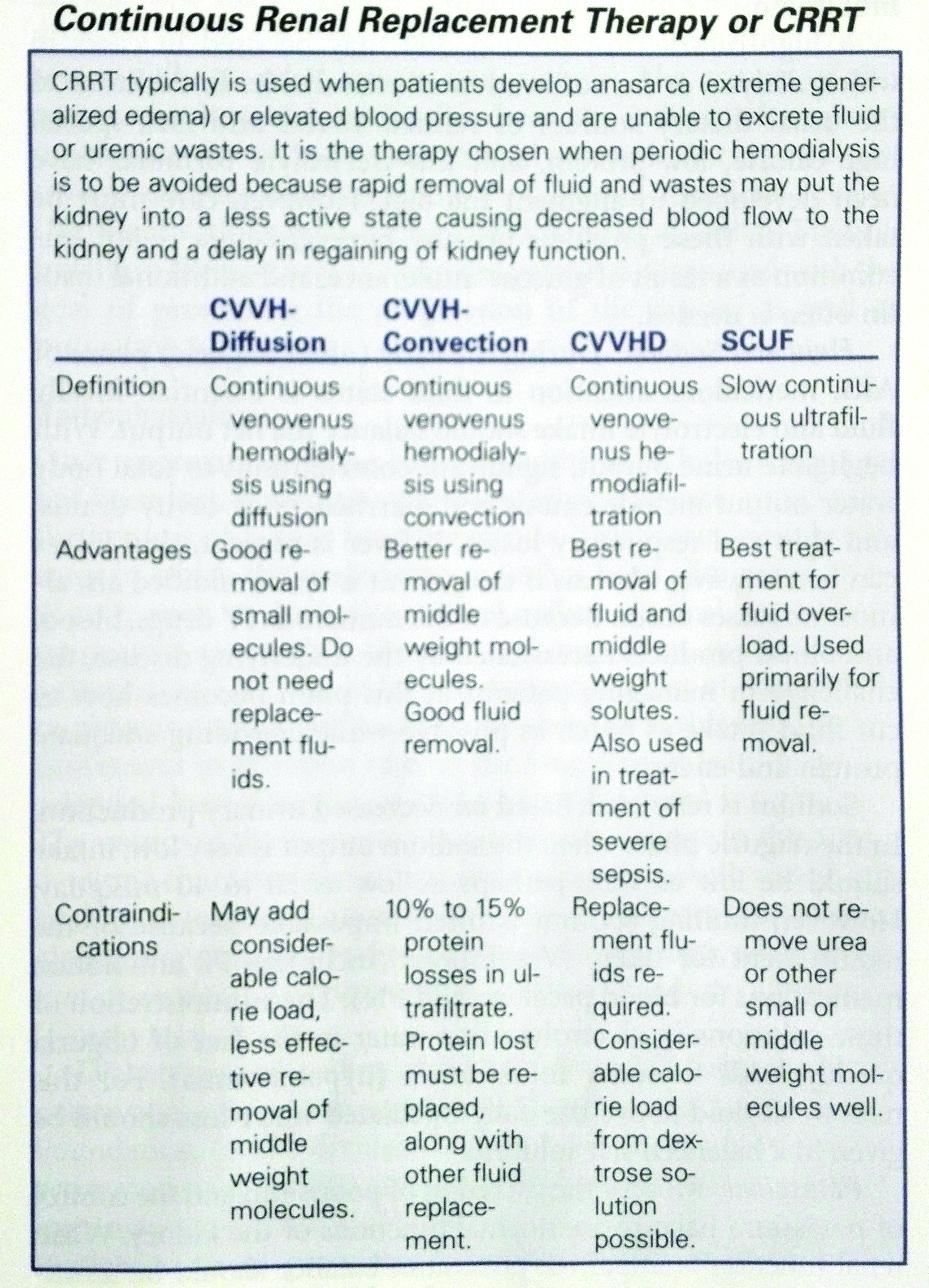 Ze zdroje: MAHAN, L. Kathleen a Janice L. RAYMOND, Krause’s food & the nutrition care process. 14th ed.
Nutriční opatření při AKI
Individuální, dle příčiny AKI a přítomnosti dalších komorbidit
 Jestli je pacient v katabolizmu nebo ne
 Preferovat p.o. příjem, EV a pak PV
 Bílkoviny: 
 pro nedialyzované pacienti 0,8-1,2 g/kg těl. hmotnosti
 pro dialyzované pacienti 1-1,5 g/kg těl. hmotnosti 
 pro pacienti na kontinuálních metodách náhrady funkce ledvin (CRRT) 1,5-1,7 g/kg t.h.
 po stabilizaci a zlepšení stavu pacienta 0,8-1 g/kg t. h.
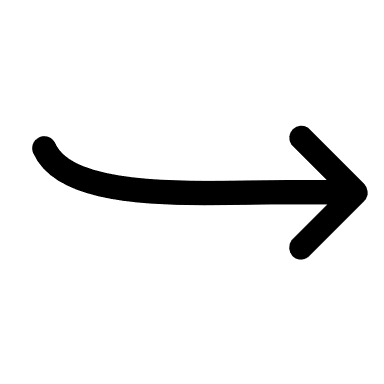 AKI 1-2
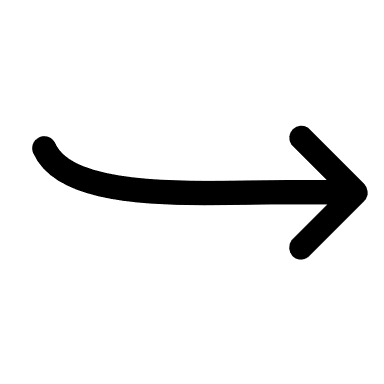 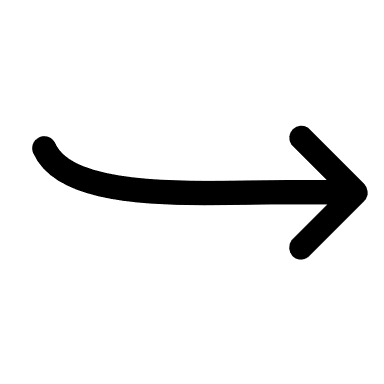 AKI 3
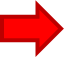 [Speaker Notes: https://www.thinkkidneys.nhs.uk/aki/wp-content/uploads/sites/2/2021/03/Nutrition-Guide-2021.pdf 
https://renal.org/sites/renal.org/files/FINAL-AKI-Guideline.pdf]
Nutriční opatření při AKI
Energie:
 nepřímou kalorimetrii
 uvažovat na základný příčinou AKI a stavu pac.
 20-30 kcal/ kg TH (KDIGO 2012 u všech stavu)
 25-35  kcal/kg TH při katabolickém stavu (dle Gervasio et al 2011; McClave et al 2016)
Nutriční opatření při AKI
Sodík 
 příjem sodíku u pacientů se sníženou diurézou (oligurie) je nutně snížit, někdy i na 20-40 mEq/ den (460-920 mg/den) – těžké zvládnutelné kvůli nutnosti IV roztoků (léky, PV)
 v případě podání IV roztoku bez elektrolytů u pac. s oligurii- riziko intoxikace vodou (hyponatremie) 
Draslík
 riziko hyperkalemie- primární způsob léčby u AKI je dialýza
 30-50 mEq/ den (1170- 1950 mg/den)
Fosfor
 limitace dle laboratorních hodnot
U hyperkalemie a hyperfosfatemie je důležité zjistit příčinu, kvůli případnému omezení v stravě.
Nutriční opatření při AKI
Příjem tekutin
 dle klin. stavu, stadia AKI a současné podávané terapie
 pro nastavení optimálního příjmu tekutin je zapotřebí multidisciplinární tým. přístup 
denní vážené TH, přísná měřená bilance tekutin a farmakologická terapie
 u oligurických a tekutin přetížených pacientů může být příjem tekutin omezen.
 omezení příjmu sodíku pomůže kontrolovat žízeň a napomáhá dodržování tekutin. 
 AKI pac. mohou být i polyuričtí -  zvýšit příjem tekutin k pokrytí velké diurézy a dalších ztrát
Nutriční opatření při AKI
Vitaminy a stopové prvky – nedefinované doporučení
 plazmatické hladiny vitamínů A, D, E, C jsou u pacientů s AKI nižší
 plaz. hlad. Se a Zn jsou u pacientů s AKI nižší
 deficit je pravděpodobnější u pacientů, kteří dostávají CRRT 
 dopad suplementace mikroživinami - výsledky však zůstává neznámý
Shrnutí nutričních opatření při AKI
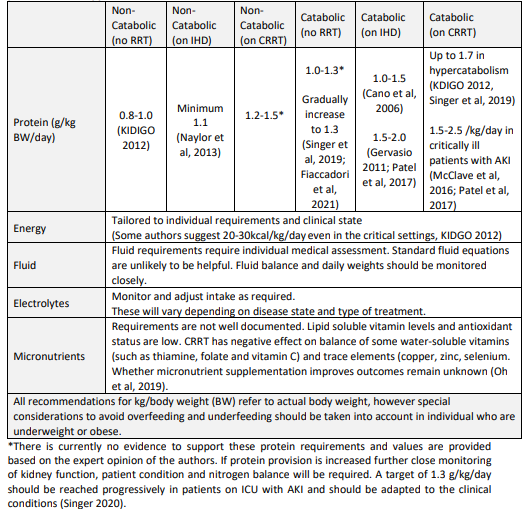 Z: https://www.thinkkidneys.nhs.uk/aki/wp-content/uploads/sites/2/2021/03/Nutrition-Guide-2021.pdf
AKI a riziko malnutrice
Protein-energy wasting (PEW) - velmi běžná u AKI pac. a byla identifikována jako prediktor úmrtnosti v nemocnici nezávisle na komplikacích a komorbiditách 
 Až 42% pacientů s AKI při vstupu má PEW
 U kriticky nemocných více než 70% 
 AKI je spojena s významnými metabolickými a imunologickými poruchami a vyvoláním prozánětlivého stavu, který se zhoršuje podvýživou. 
 Vhodná výživa může tyto poruchy potenciálně zmírnit a zlepšit výsledky. 
 Jakákoliv nutriční podpora pro pacienty s AKI má brát v úvahu kromě klinického metabolického stavu pacienta také i vstupné základní onemocnění, které to AKI způsobilo.
 MUST (Malnutrition Universal Screening Tool , NICE)- nedá se použít u AKI pac.
Renal Nutrition Screening Tool a inpatient Nutrition screening Tool- pilotní, ale zatím nebyly použití u pac. na JIP-ce
[Speaker Notes: PEW- protein energy wasting
NICE- National Institute of Clinical Excellence]
AKI a COVID-19
Na základě současných zkušeností s COVID-19 je pravděpodobné, že se u velké části COVID pacientů vyvine AKI (Bear and Terblanche 2020)
 AKI je spojen s vysokou úmrtností a je nezávislým rizikovým faktorem pro úmrtnosti v nemocnici u COVID pacientů
 V americké studii z 3993 hospitalizovaných pacientů s COVID-19 - AKI u 1835 (46 %) pacientů, z nichž 19 % vyžadovalo dialýzu
 Ze všech pacientů s AKI pouze 30% přežilo s obnovením funkce ledvin v době propuštění (Chan et al, 2021)
Pacienti s COVID-19 jsou vystaveni riziku malnutrice kvůli různým faktorům
 Inzulínová rezistence a hyperkatabolický stav jsou v COVID-19 běžné a přispívají k hyperglykémii (Nadin et al, 2020). 
Neexistují však žádné speciální studie o nutričních doporučení pro pacienty s COVID-19 a AKI
 U pacientů s COVID-19 by proto měla být dodržována stávající doporučení pro výživovou péči u kriticky nemocných pacientů s AKI, přičemž je důležité mít individuální přístup.
Použitá literatura
MAHAN, L. Kathleen a Janice L. RAYMOND, Krause’s food & the nutrition care process. 14th ed. St. Louis, Mo: Elsevier/Saunders, 2017. ISBN 978-0-323-34075-5.
 ESCOTT-STUMP, Sylvia. Nutrition and diagnosis-related care. Eighth edition. Philadelphia: Wolters Kluwer, 2015. ISBN 978-1-4511-9532-3.
 TESAŘ, Vladimír a Ondřej VIKLICKÝ. Klinická nefrologie. 2015. ISBN 978-80-247-4367-7.
https://kdigo.org/guidelines/ 
https://www.thinkkidneys.nhs.uk/aki/  
https://renal.org/sites/renal.org/files/FINAL-AKI-Guideline.pdf  
https://kdigo.org/wp-content/uploads/2016/10/KDIGO-2012-AKI-Guideline-English.pdf  
https://www.thinkkidneys.nhs.uk/aki/wp-content/uploads/sites/2/2021/03/Nutrition-Guide-2021.pdf  
ESPEN guideline on clinical nutrition in hospitalized patients with acute or chronic kidney disease 2021 https://www.clinicalnutritionjournal.com/action/showPdf?pii=S0261-5614%2821%2900052-2
Děkuji za pozornost